Time management for PHD students
Dr Jennifer Fraser (j.fraser@bbk.ac.uk)
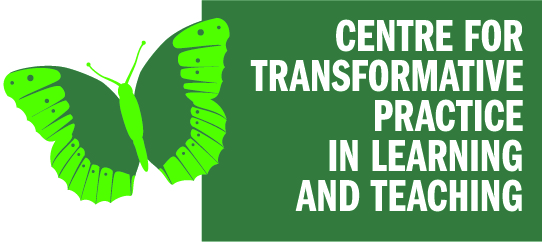 Outline
Common time management problems
Concept of time management?
Awareness of expectations and time use
Planning 
Monitoring
Common time management problems
High workload
Planning too optimistically
Deadline pressure
Procrastination
Deadlines not met
Demands from all parts of our lives
Others?
Concept of time management
The impossibility of managing time
How we manage ourselves and our lives
Time management as a major academic skill
Concept of time management
Three main aspects
Preparation or awareness (what, when, where)
Planning and implementation (how, focus on priorities)
Monitoring and evaluation (what works, what does not)
Preparation and awareness
Awareness of expectations
Be clear about our goals
What is and what is not part of a PhD?
Knowing our obligations in and outside of the PhD
Preparation and awareness
Awareness of how we use time
Keep a diary for a day
All activities
15 minute intervals
What are you doing well?
What would you like to improve?
What is wasting your time?
What is saving you time?
Planning and implementation
Requires knowing ourselves and our rhythms
Long term view, prioritising tasks, weekly & daily list of tasks
Planning and implementation
There are 168 hours in every week.
Deducting the total (from the previous page) from 168 gives us the number of hours we have to dedicate to our PhDs.
This exercise gives us information about the time that we have and the demands on our time outside of our PhD.
Planning and implementation
Distinguish between goals and tasks – tasks help us achieve goals
Time and tasks then need to be allocated on the basis of: priority, important, pending
Lists
Charts
Post-it notes
Brainstorming (mind maps)
Planning and implementation
Have a long-term overview of the project – deadlines for each part of the project against the 3-5 years
Have a yearly overview of the project – what needs to be accomplished this year and what are the deadlines?
Planning and implementation
Have medium and short-term strategies
Use a diary (electronic or paper)
Anchored planning: according to schedules
Contingency planning: plan A, if fails, plan B
Leeway hours: in case something goes wrong
Planning and implementation
When and how we work is as important as how much we work
Know your energy levels
Different seasonal, monthly, weekly, daily rhythms
Morning or evening person?
Choose a good space to work in
Office, lab, library, home, coffee shop?
Develop regular, consistent working habits 
More productive over long term
Mitigate against motivation issues and vagueness
Planning and implementation
Learn to say no
Why am I saying yes?
What will I have to give up to fit this new thing in?
Positive no’s
‘That sounds like a great opportunity, but I just can’t take on any additional commitments at this time.’
‘I wish I could take on x, but I just can’t this term.’
Protect holiday time by saying no to things that will interfere
Monitoring and evaluation
Control distractions and time wasters
Email
Closed doors
Allocate specific time to writing and stick to them
Organise research and files
Use scheduling tools and software
Conclusions
Be aware
Your rhythms
Your goals and tasks
Your attitudes to time and goals
Your behaviour toward time and goals
Learn to say no
Make your PhD the most important thing you do every day
Further resources
Joan Bolker, Writing Your Dissertation in Fifteen Minutes a Day: A Guide to Starting, Revising, and Finishing Your Doctoral Thesis (New York: Henry Holt, 1998)
Rowena Murray, How to Write a Thesis (Maidenhead: Open University, 2006)
Rena Seltzer, The Coach’s Guide For Women Professors Who Want a Successful Career and a Well-Balanced Life (Sterling, VA: Stylus, 2015)